Budget Update
Mike KashmarChief Financial Officer
September 20, 2018
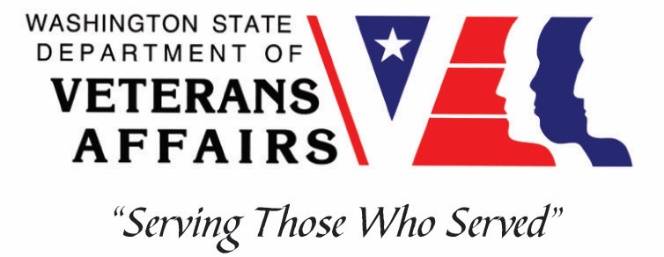 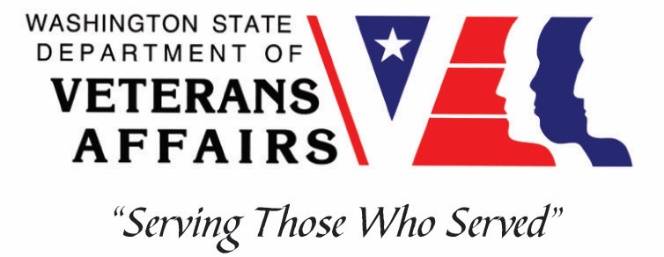 2017-19 Biennium Budget– By Program
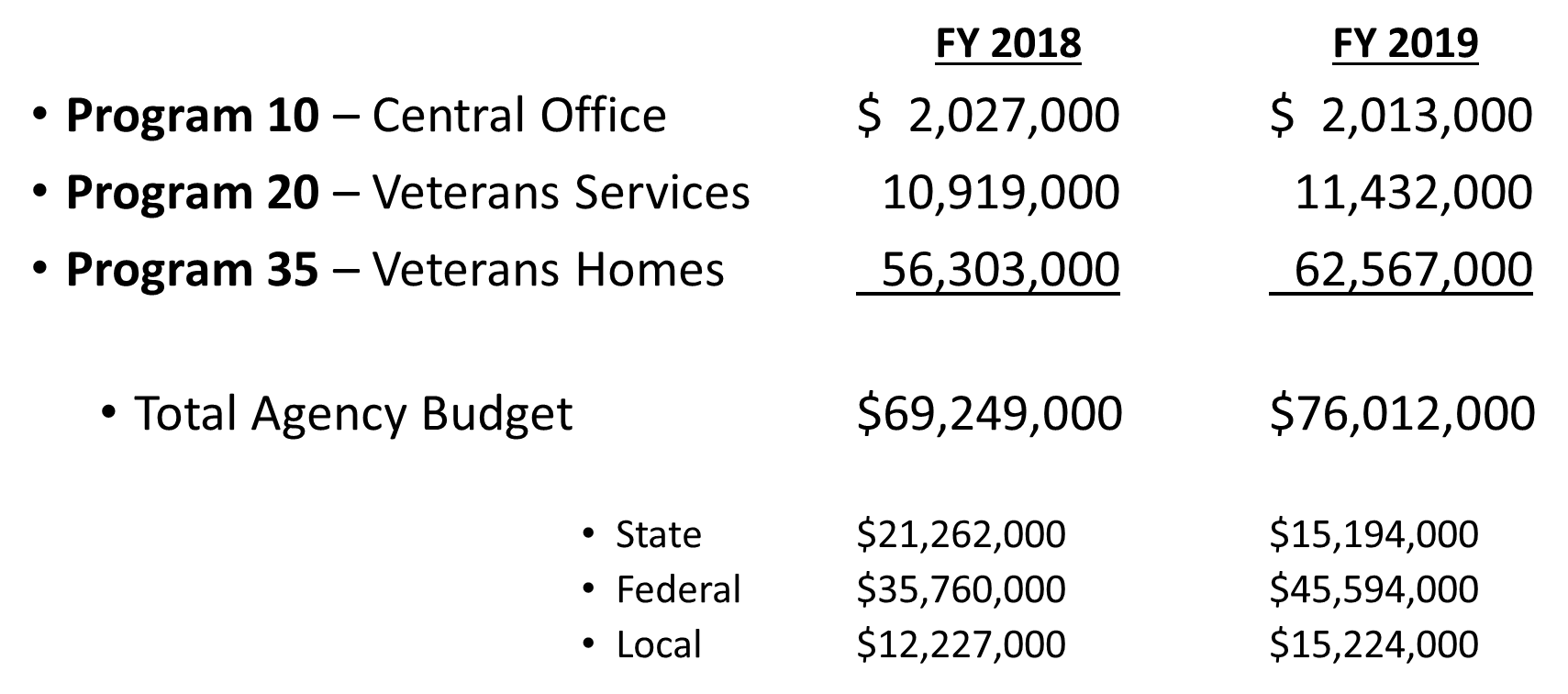 FY 2018 – Post Closing
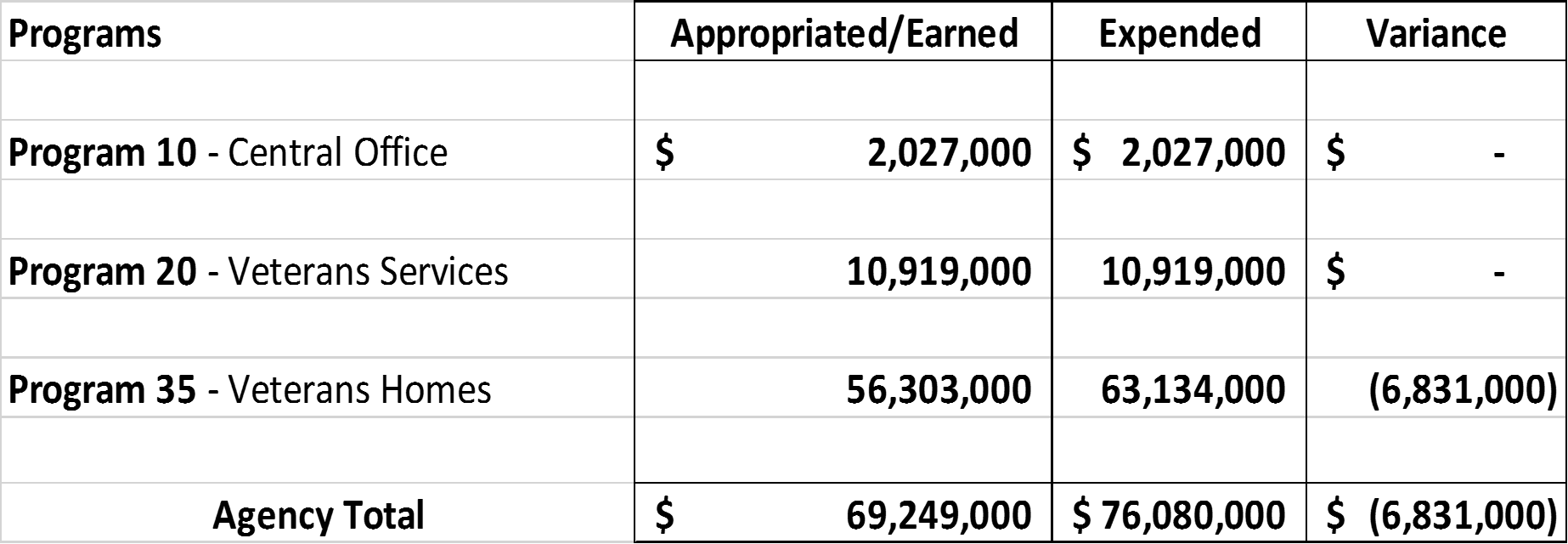 FY 2019 – Projected Budget/Expenditures
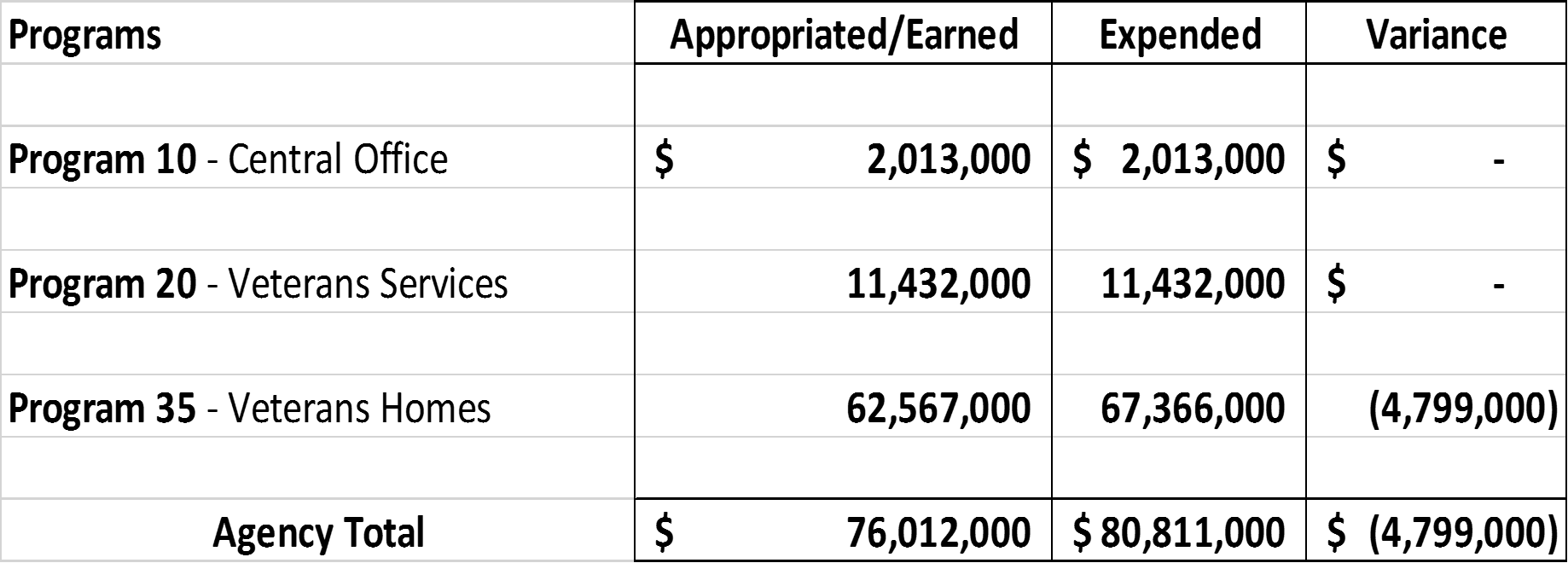 2019-21 Biennium Operating Budget Request
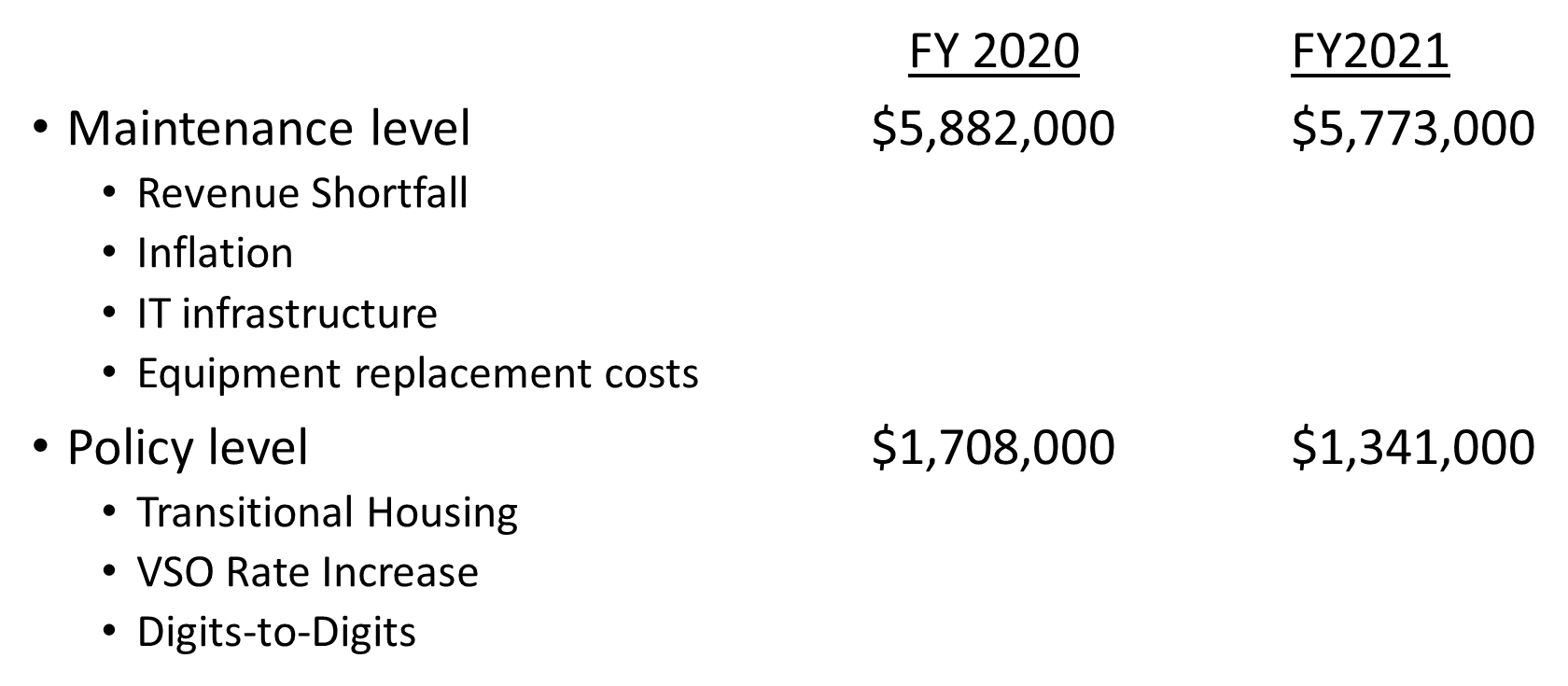 Questions?
Thank you!
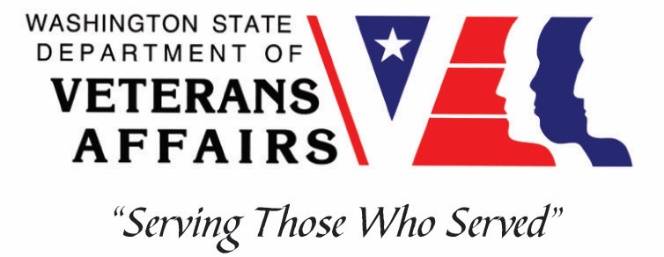